31. 10. 2022 – porada k šablonám
z této prezentace budeme vycházet po celou dobu trvání našeho projektu.
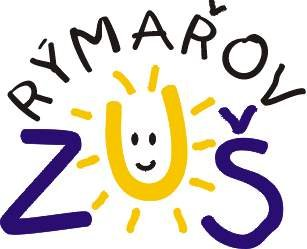 Všeobecné informace o projektu
Žádost byla podána 17. 10. 2022. 
Kdy nám projekt schválí a kdy pošlou peníze, nikdo netuší.

Musel jsem z vašich přání ubrat. Vašich návrhů přišlo za víc než 2.000.000,-, ale náš limit je 1.275.000,-. 
Poskládal jsem to tak, že z limitu chybí 285,-.
Snažil jsem se o co největší finanční přínos, aniž bychom vymýšleli mnoho nového.

Projekt začíná 1. 8. 2022, končí 1. 9. 2024 (aktivity do 30. 6. 2024).

Připomínám, že šablony jsou pouze čtyři, takže té administrativy výrazně ubyde.
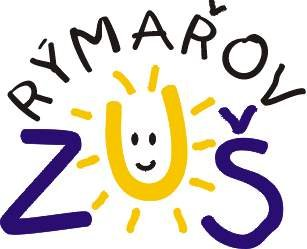 Všeobecné informace o projektu
Zásada:
Snažte se neutratit za šablonu 100%!!! Ten zbytek nám totiž zůstane.
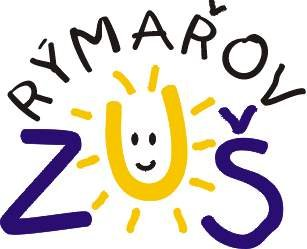 Všeobecné informace o projektu
Další zásada, kterou už jsme si říkali mnohokrát (jsou i v zápisech z porad) je ta, že kdo se projektu nezúčastní, nekoupí si ani papíry, ani pomůcky, nikam nepojede … - školní peníze jsou pro něj tabu).


Teď to uděláme tak, že si vše projdeme a rozdělíme si úkoly. Každý bude vědět, co má na starosti a jaké aktivity a jaké papíry bude vykazovat.
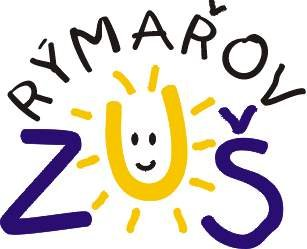 Všeobecné informace o projektu
Marii Šormovou požádám, aby vedla záznamy o tom, co kdo realizoval a kolik peněz vyčerpal.

Všechny papíry k šablonám předávejte do kanceláře IHNED po skončení aktivity.
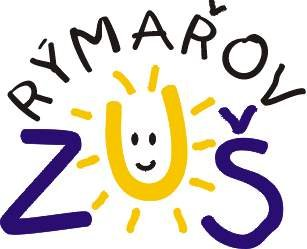 Jiří Taufer
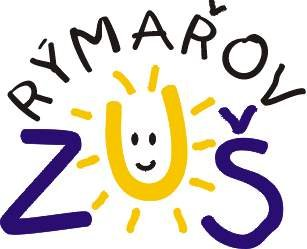 Adéla Továrková
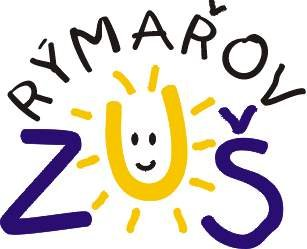 Vanda Witassková
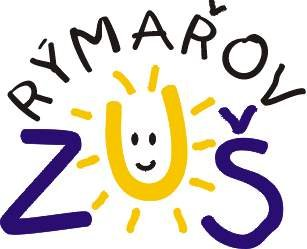 Martina Mácová
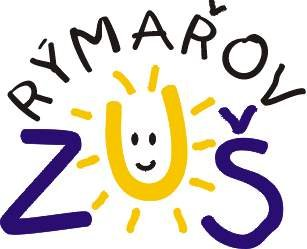 Jan Kučera
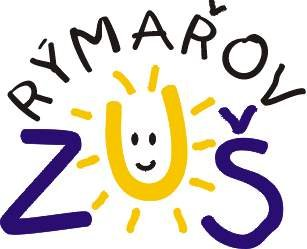 Jaroslava Brulíková
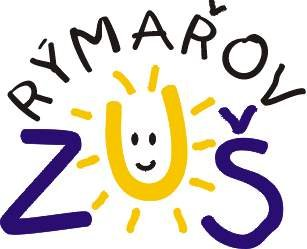 Jana Sedláčková
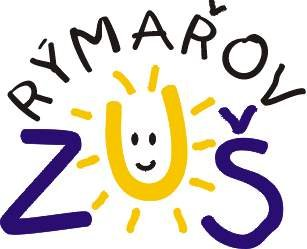 Karel Cvrk
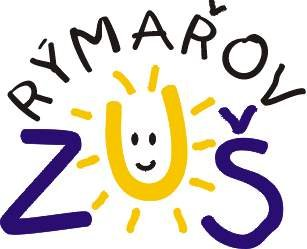 Silvie Jablončíková
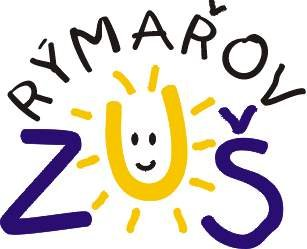 Lenka Janoušková
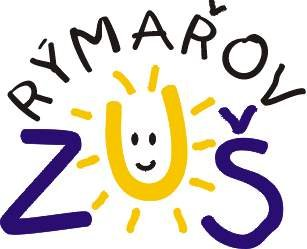 Kamila Pánková
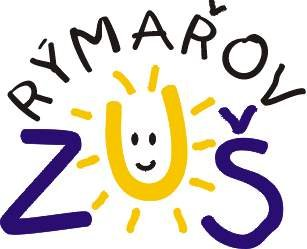 Šárka Lupečková
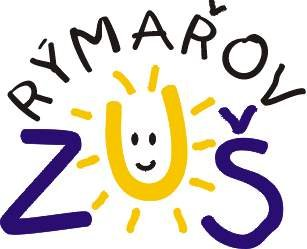 Martina Kohoutková
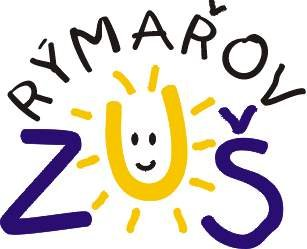 Martina Kohoutková
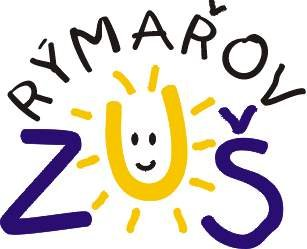 Eva Hradilová
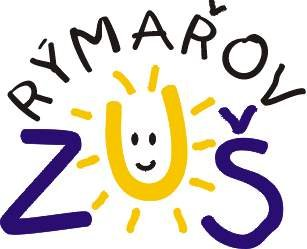 Kdo bude realizovat školení ze šablony 1.VII/1 Vzdělávání pracovníků ve vzdělávání ZUŠ, pohlídá si:

Školení musí být osmihodinové.
Školení může, ale nemusí mít akreditaci.
Ideální bude, když školitel přijede k nám – je to levnější.
Školit se můžeme i navzájem. Do šablony můžeme zahrnout i mentoring.
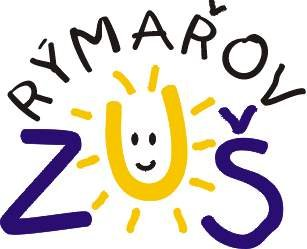 Dotazy, připomínky …?
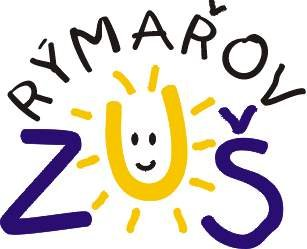